ISLAM
z arabčiny- „Podriadenie Božej vôli“
vznik
okolo r.600 v Mekke
v súčasnosti po celom svete
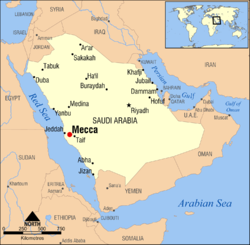 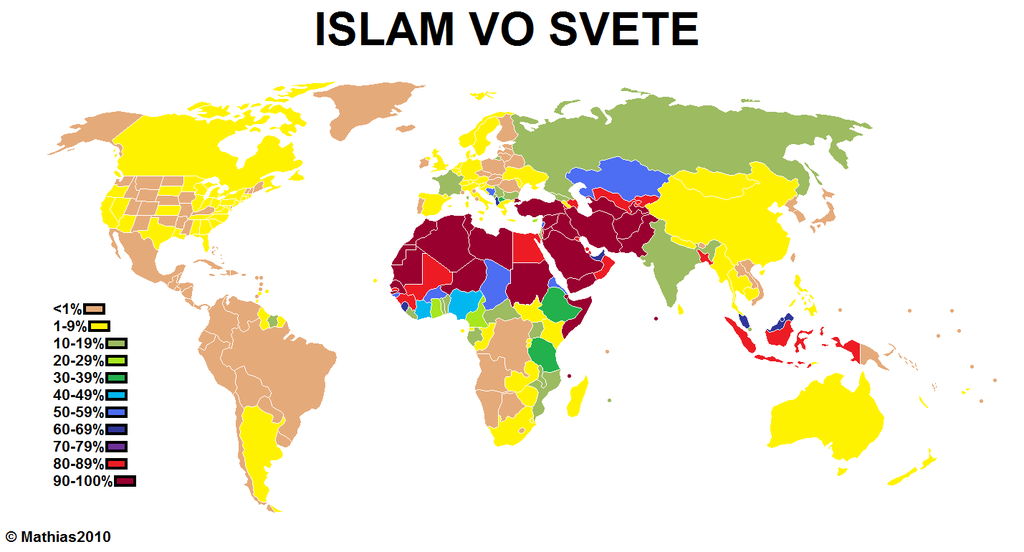 najmladšie monoteistické náboženstvo viera v jedného boha- Alaha
vyznávač islamu- moslim
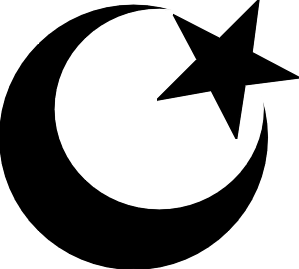 svätá kniha- Korán
symbol- hviezda a polmesiac
viera- riadi všetky aspekty života
 hlavné prvky- 5 pilierov viery
 dve hlavné vetvy islamu: Šíiti
                                            Sunniti
asi 1100 až 1300 miliónov veriacich
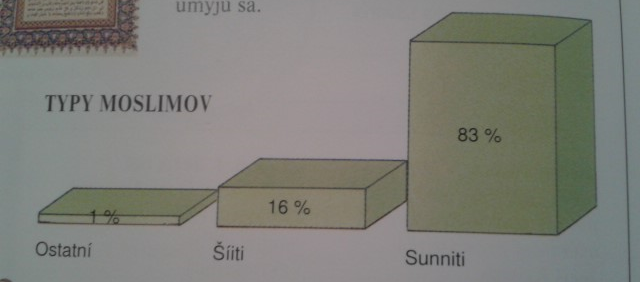 Muž-Moslim
Postavenie muža
hlavná povinnosť - starostlivosť o rodinu a o jej finančné zabezpečenie
vzdelávanie svojej ženy v islamských záležitostiach a učiť ju Korán 
hlavné slovo v rodine
je dovolené, aby mal muž 4 ženy a neobmedzený počet súložníc
podmienkou je, že ich musí uživiť, pretože v tradičných islamských štátoch ženy nechodia do zamestnania
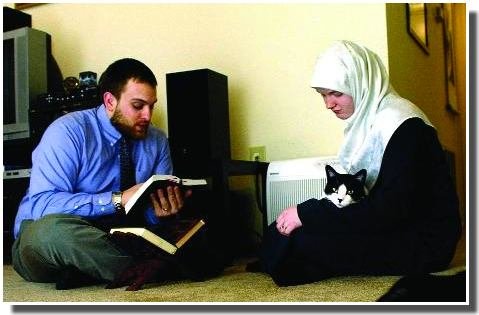 Rozvod
je v rukách muža
stačí mu trikrát za sebou povedať: „rozvádzam sa s tebou“ - a vec je vybavená, rozvedená žena je potom vydaná na milosť a nemilosť svojej pôvodnej rodine
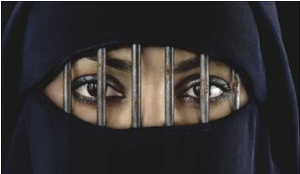 Umenie
"Boh je krásny a miluje krásu„
"Boh má rád, keď všetko, čo robíte, robíte výborne. „
 (Prorok Mohamed)
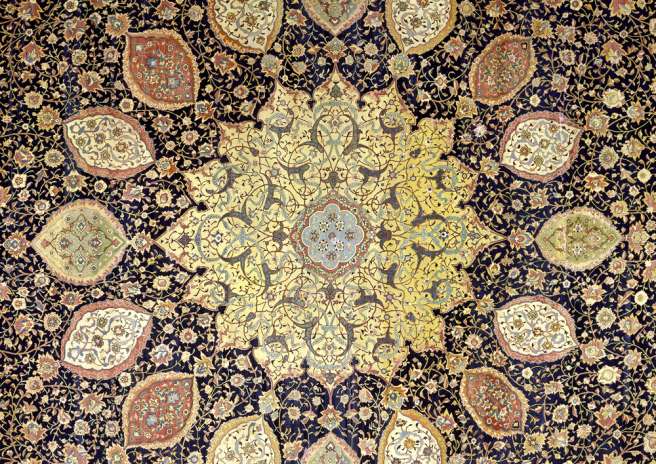 Základné prvky islamského umenia: 
     geometria 
     arabesky 
     kvety
     kaligrafia
odráža sa v ňom vyvážený, harmonický svetový názor.
moslimovia sú presvedčení o rovnováhe a harmónii všetkých vecí, čo existujú, nič sa nevyskytuje náhodne, všetko je súčasťou plánu najmúdrejšieho, najmilosrdnejšieho Boha
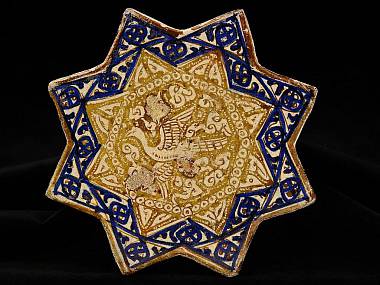 Kaligrafia
umenie krasopisu
 zahŕňa ako funkčné nápisy a ručne písané listy, tak aj výtvarné umenie, kde vytvorenie ručne písaného znaku môže mať prednosť pred čitateľnosťou textu
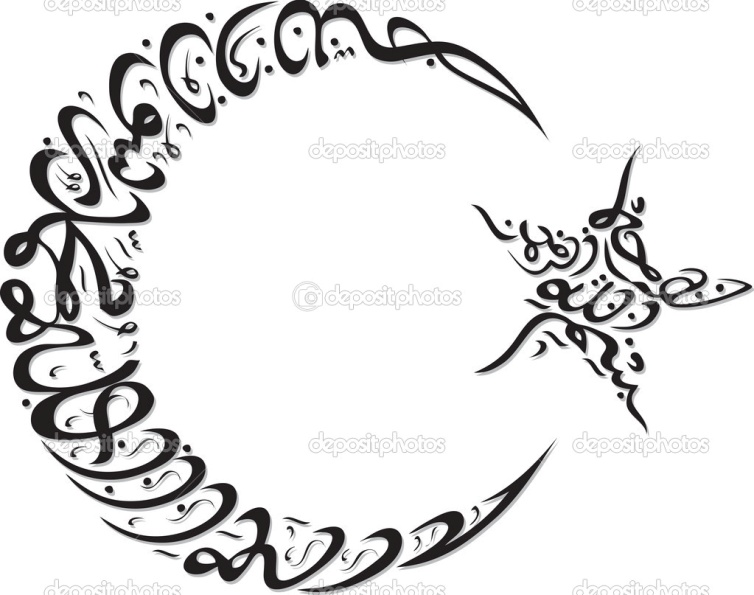 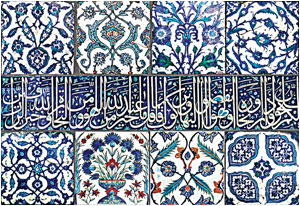 hlboký rešpekt moslimov a láska ku Koránu viedli k rozvíjaniu umenia ,konkrétne kaligrafie
mešity, paláce, domy, podniky a niektoré verejné priestory sú zdobené veršami z Koránu
 často sa kaligrafie používa v spojení s ozdobnými motívmi, láskyplne zdobiace to, čo je najviac posvätné a drahé
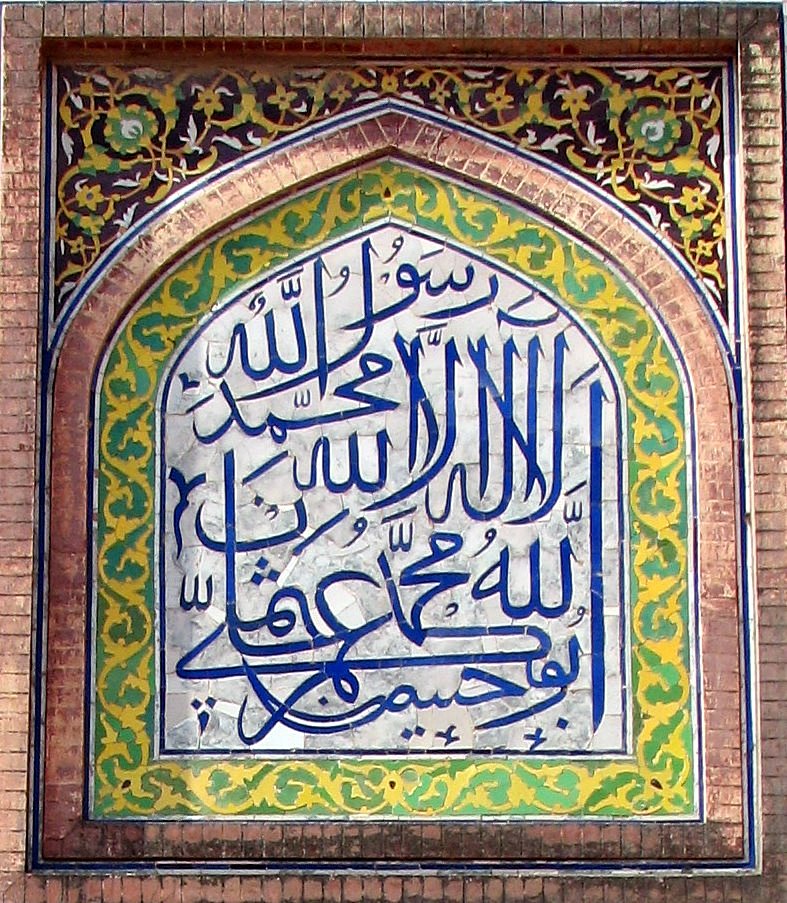 vitráže
sú sklenené plochy zložené z rôznofarebných, výtvarne koncipovaných skiel 
geometrické tvary, kaligrafia a islamské kvetinové témy
klasické princípy harmónie, jednoty a krásy formovaním a úpravy povrchu skla, maľbou, ktorá viac odhaľuje hĺbky vzoru a dekorácie
ozdoby veľkých mešít, ale aj pouličných lámp, ktoré osvetľovali moslimské mesta pred stovkami rokov
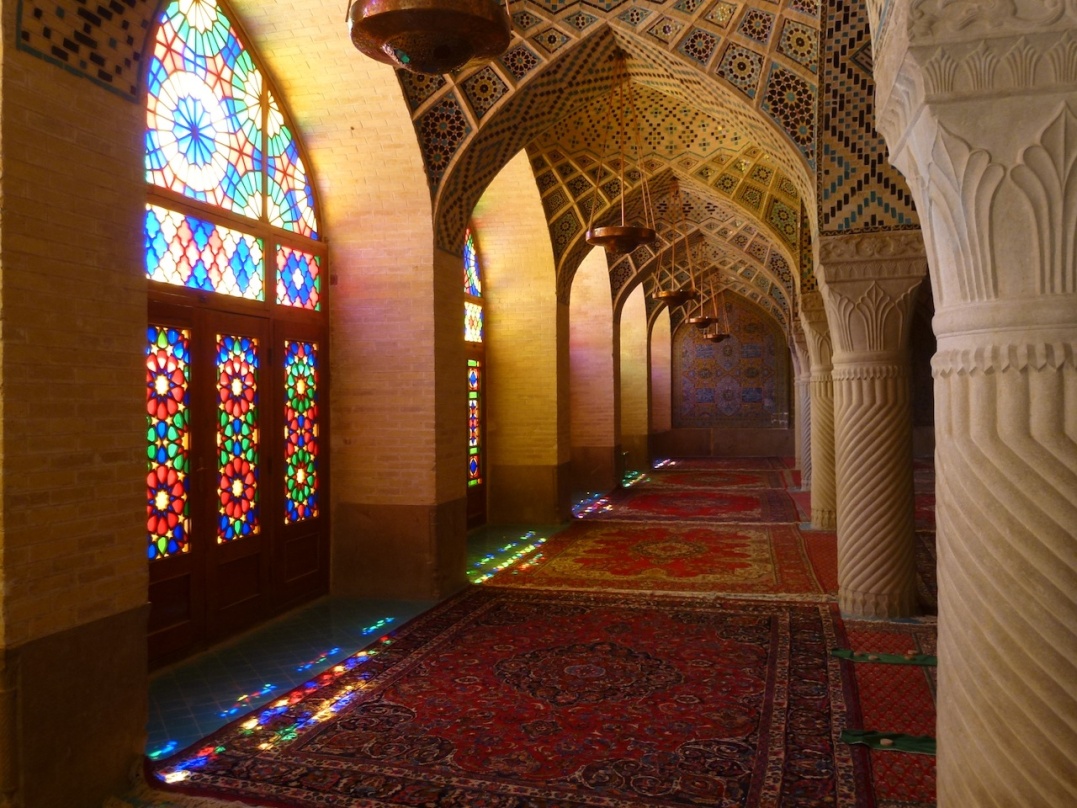 Vitráže mešity Nasirol Molok
Arabesky
plošný dekoratívny prvok, 
Využíva kaligrafiu alebo opakujúce sa geometrické tvary, ktoré sa často odrážajú vo forme rastlín a živočíchov 
skrášľujú okná a vchody mešít, domov, trhov a hostincov
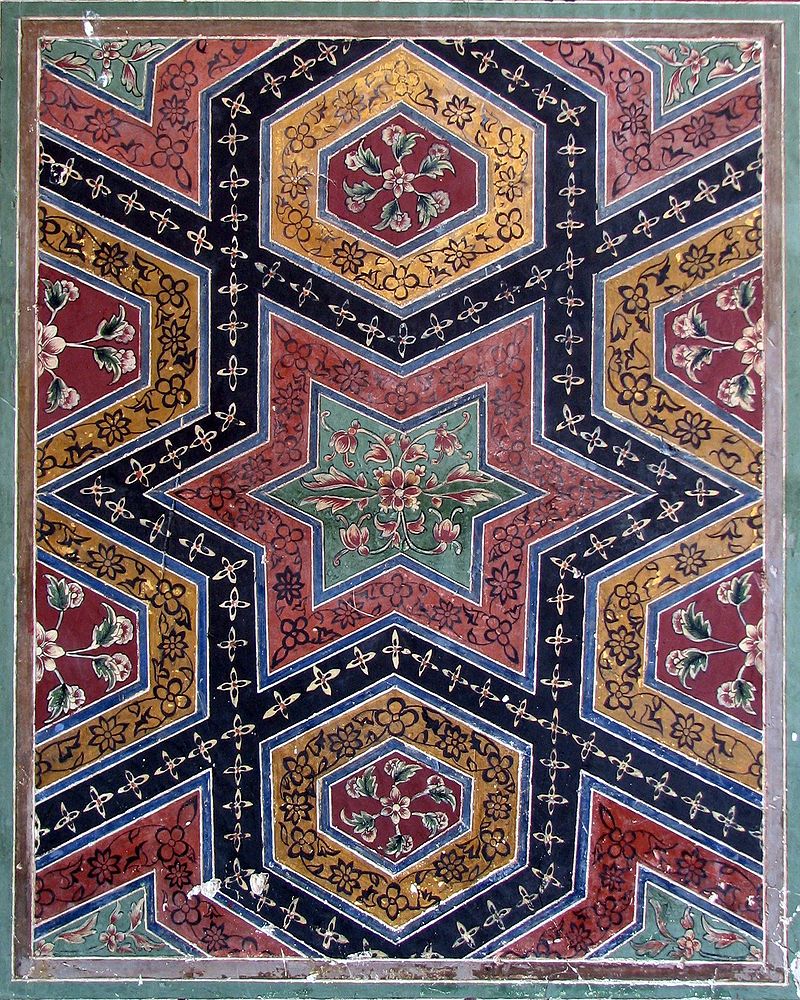 Výzdoba mešity Wazir khan v Pakistane
5 pilierov viery
Šaháda
Vyznanie viery
Ašhadu an lá 'iláha 'illa 'l-láh wa ašhadu 'anna muhammadan rasúlu 'l-láh
"Vyznávam, že nie je boha okrem Boha, vyznávam, že Muhammad je posol Boží."
Salá
Modlitba 5 krát denne
Modliaci sa, musí byť čistý
Modliť sa v určitý čas
Vždy smerom k Mekke
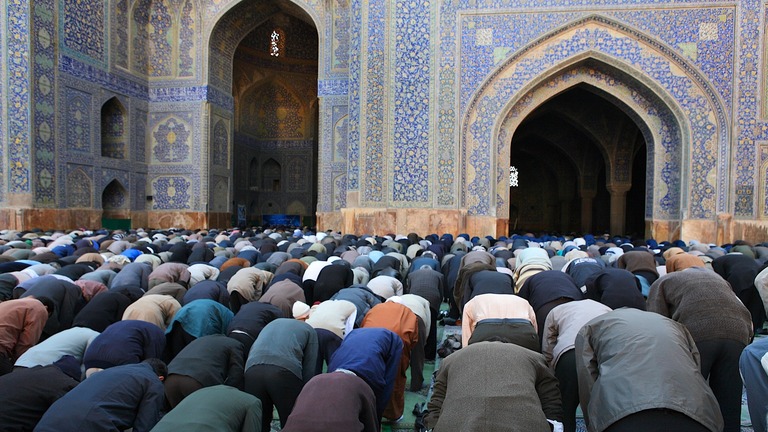 Sawm
Cez deň počas mesiaca Ramadán sa moslimovia zdržujú akéhokoľvek jedenia, pitia, fajčenia, pohlavného styku a iných pozemských radostí
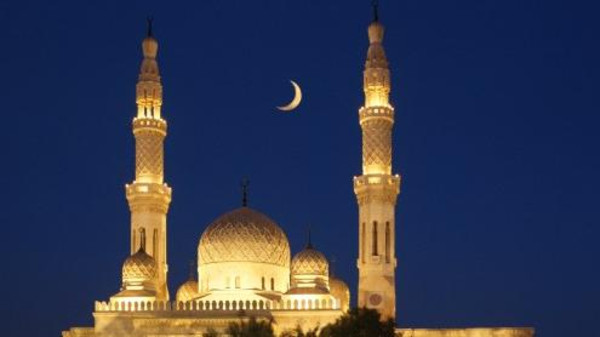 Zaká
povinná dávka, ktorá sa ročne odvádza islamskému štátu a je ďalej použitá predovšetkým na podporu ľudí, ktorí sa ocitli v núdzi. Ide o akýsi systém sociálnej pomoci. Odvod zaká je nielen dobročinnosť, ale aj povinnosť priamo spätá s islamským náboženstvom.
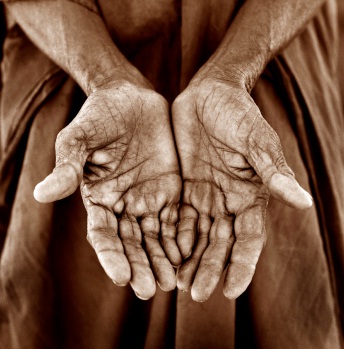 Hadždž
Aspoň raz za život púť do Mekky spojenú s mnohými rituálmi
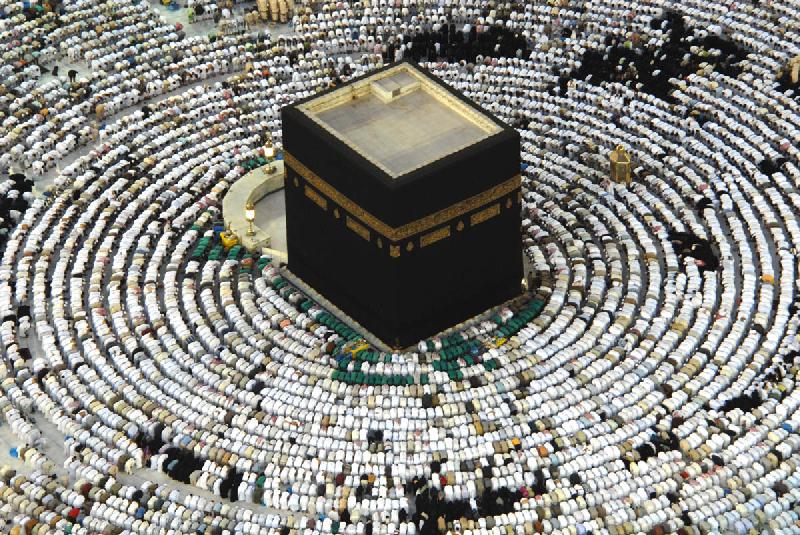 Mešita
Slúži najmä na vykonávanie modlitieb ale aj ako spoločenské centrum moslimov
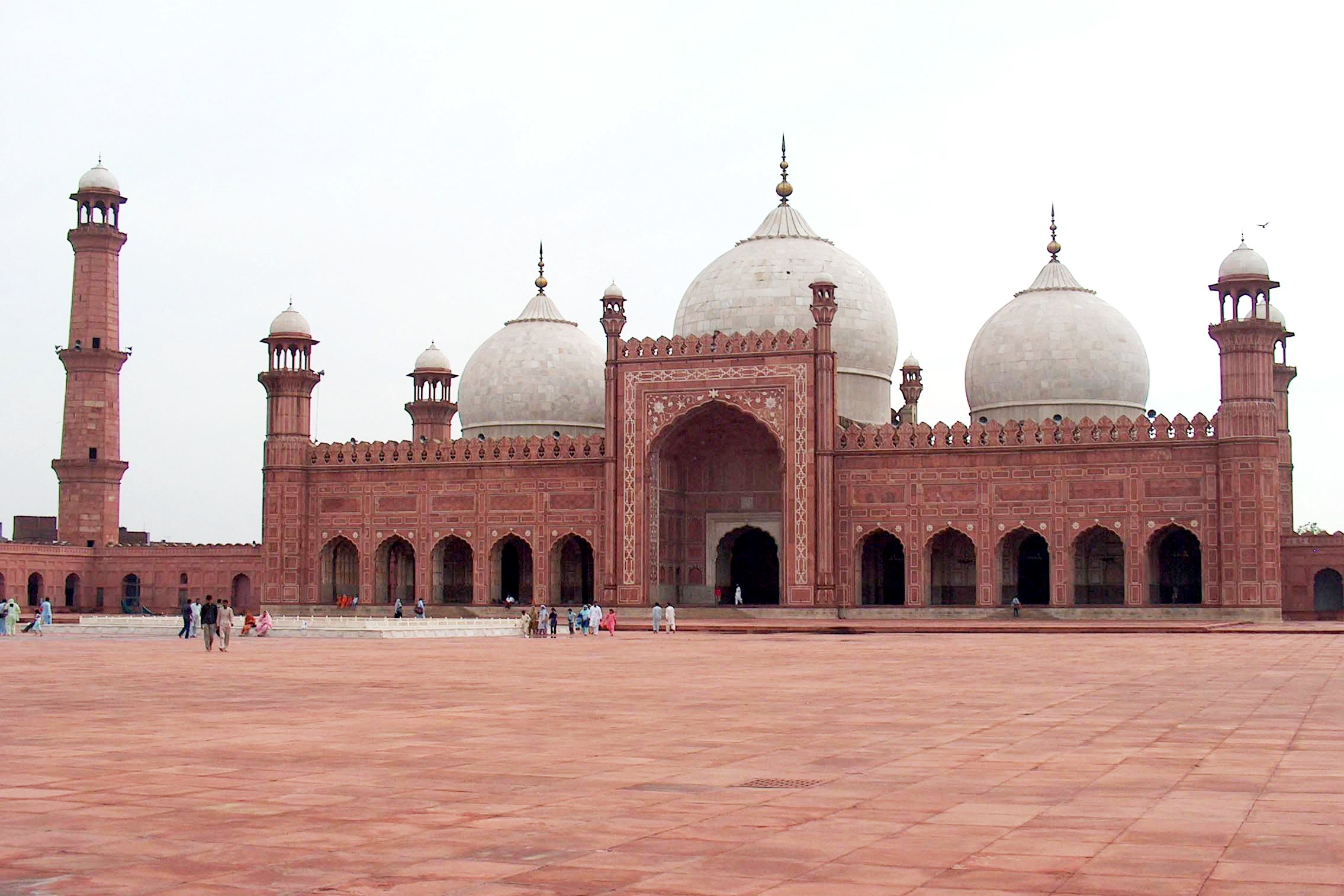 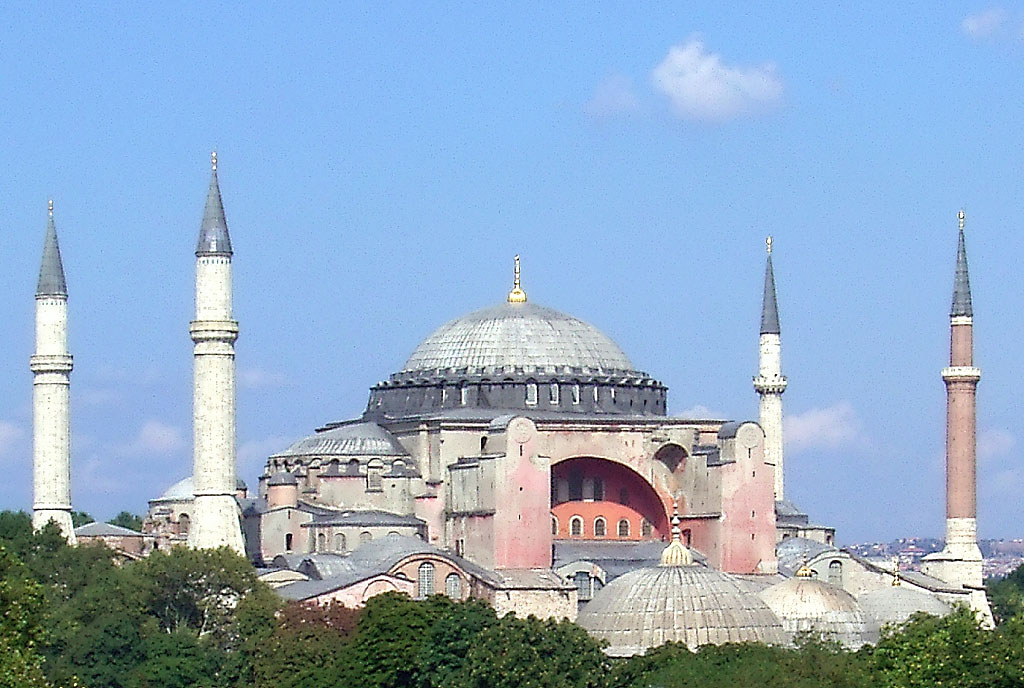 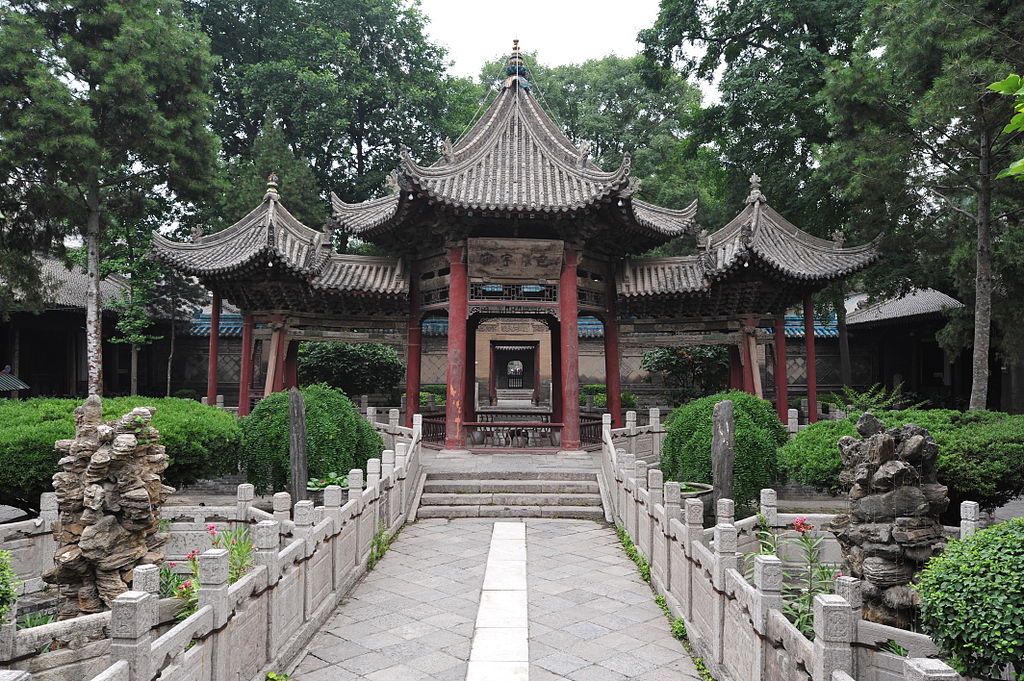 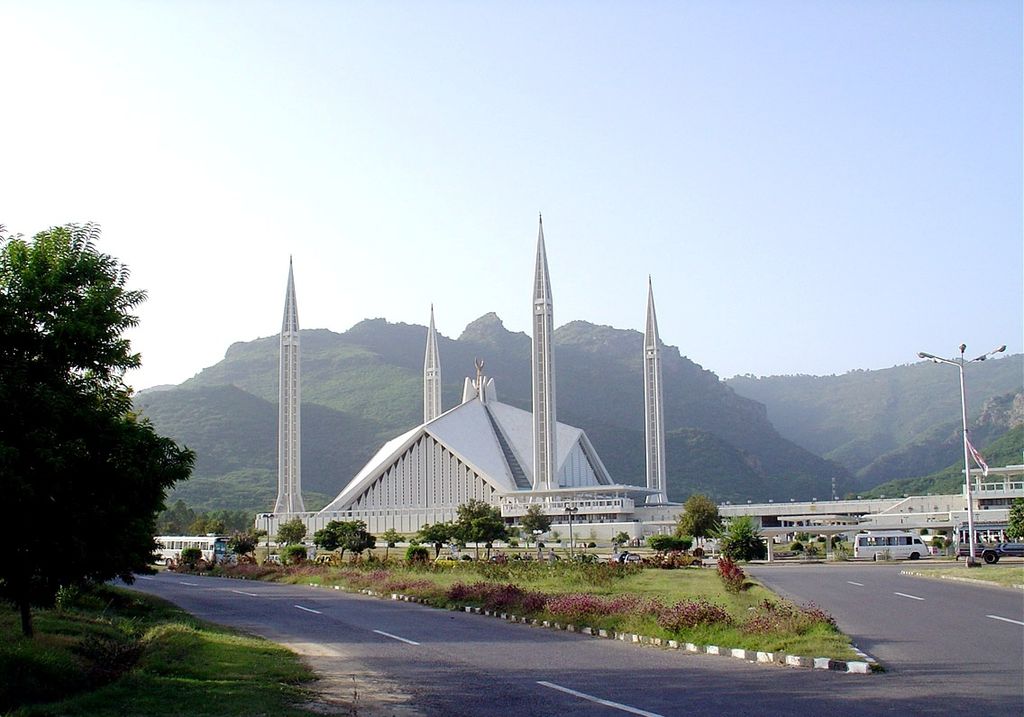 Žena-Moslimka
Postavenie ženy
Postavenie ženy v isláme formujú dva náboženské pramene.Islám je silne protiženský. Islám je prvotnou príčinou utláčania moslimských žien a zostává príčinou utláčaných moslimských žien a zostáva hlavnou prekážkou k zlepšeniu ich postavenia. Islám vždy považoval ženy za bytosti vo všetkých smeroch menejcenné: fyzicky, duševne aj morálne. Korán takisto ustanovuje postavenie ženy o stupienok nižšie ako mužove.
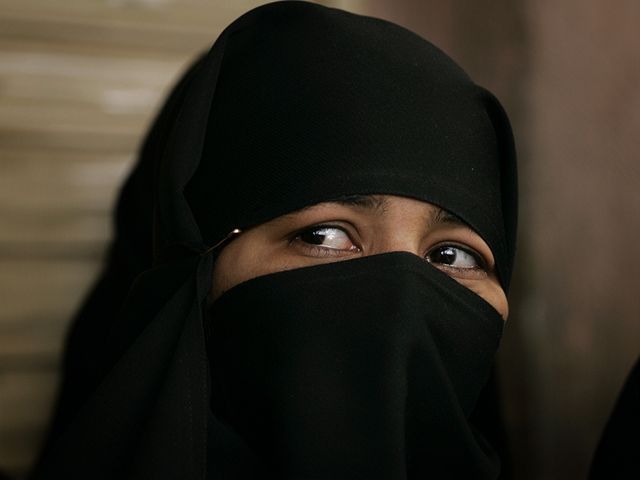 Zahaľovanie
Dobrovoľné zahaľovanie v islame tak podčiarkuje snahu žien získať úctu a rešpekt mužov a postavenie v spoločnosti aké im tradične prináleží. \"Pre väčšinu z nás nie je šatka len kusom látky. Je to výraz oddanosti a lásky k Bohu, viera, že Boh chce pre nás to najlepšie. Nenosíme ich pre manželov, otcov, ale z vnútorného presvedčenia, pretože krása je ako vzácny drahokam, ktorý sa neukazuje každému..
Svojím odevom hovoríme, že chceme byť vážené a rešpektované nie pre svoju krásu, ale pre inteligenciu a schopnosti. Nechceme byť predmetom sexuálnych predstáv a nechceme byť obťažované
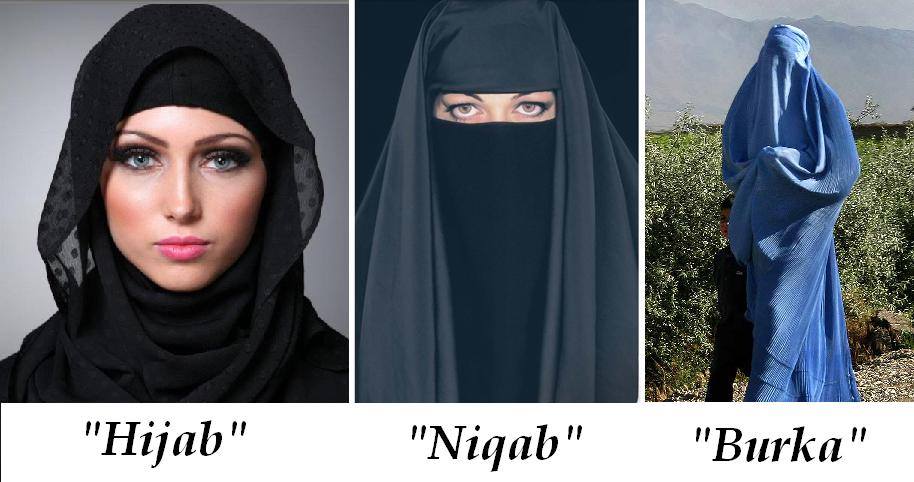 Násilie
Bitie žien Islám je právom kritizovaný, pretože Korán nariaďuje mužom biť neposlušné ženy, pokiaľ pokračujú v spornom správaní voči mužom. Následkom tohoto sa tento aspekt islámu stal predmetom odsudzovania, lebo mužom umožňuje fyzicky napadnúť svoju ženu.
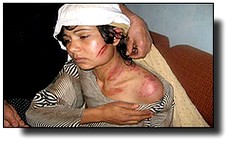 Korán
Korán je svätá kniha islamu. Obsahuje náboženské, etické, právne a kultové zásady a pravidlá konania. Korán bol zostavený v polovici 7. stor. z výrokov Mohameda. Moslimovia považujú Korán za božie zjavenie.
Korán sa delí na 114 kapitol zvaných súry, ktoré majú chiliastický a morálne náučný obsah. Jednotlivé súry sa delia na verše – áje – ktorých je v celom Koráne 6236
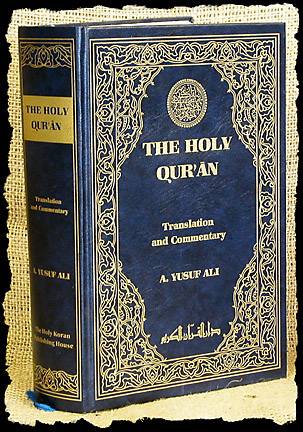 Zaujímavosti
Prečo je Islam lepším náboženstvom
Islamské náboženstvo je azda jediné, ktoré v skutočnosti niekoľkokrát prikazuje, aby si každý moslim vážil kresťanov a židov.
V islamských krajinách často neexistuje sociálny systém.
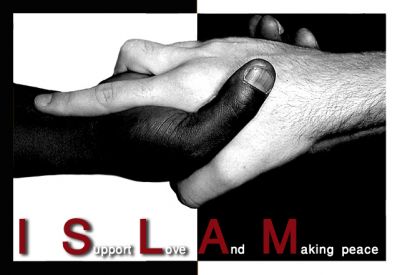 Prečo je Islam lepším náboženstvom
Islam priniesol solidárnosť voči chudobným 
Požičať peniaze a pýtať si aj úroky je v islamských krajinách nemožné.
Moslim má prikázané plniť dobré skutky.
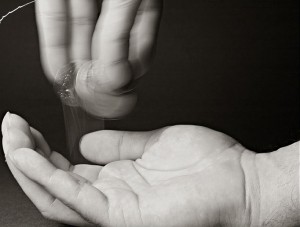 Islam na Slovensku
Islam nie je na Slovensku registrované náboženstvo. 
Na Slovensku žije podľa odhadov okolo päťtisíc moslimov.
V sčítaní ľudu z roku 2011 sa k islamu prihlásili necelé dve tisícky. 
Najviac moslimov na Slovensku sa stretáva v okolí Bratislavy, Košíc, Nitry či Levíc.
Moslimovia rešpektujú Ježiša.
Korán potvrdzuje jeho nepoškvrnené počatie. 
Moslimovia neakceptujú kresťanské presvedčenie, že Ježiš bol synom Božím, hoci veria, že bol synom Márie.
Veria, že Ježiš nikdy nebol ukrižovaný.
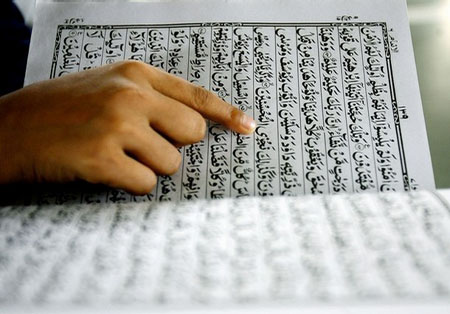 Zahaľovanie celej tváre nie je v Koráne nikde spomenuté. Platí, že nženy by mali mať zahalené ruky a šatkou prekryté vlasy.
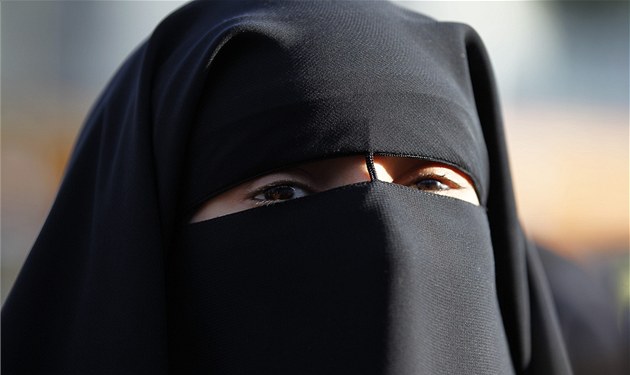 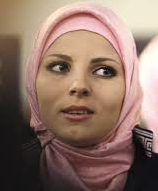 Muhammed Alí Šilhavý
Rodné meno a priezvisko: Přemysl Šilhavý
Patril medzi prvých československých moslimov. 
Bol jeden z mála moslimov, ktorí sa k islamu otvorene hlásili a praktizovali ho aj v období komunizmu. 
Po celý život sa snažil, 
    aby českí "nemoslimovia„
    viac poznali, čo je
    moslimská viera.
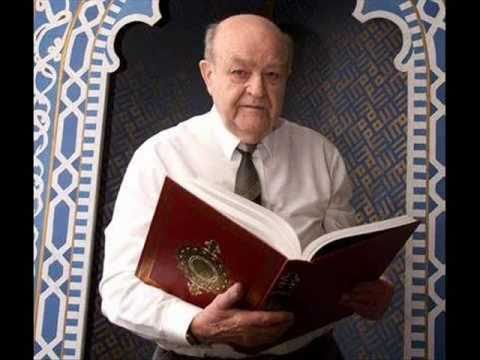 V súčasnosti existuje mobilná aplikácia pre moslimov, ktorá poskytuje moslimom veľa možností pre vyznávanie svojej viery.
Celosvetovo ju používa 15 miliónov užívateľov.
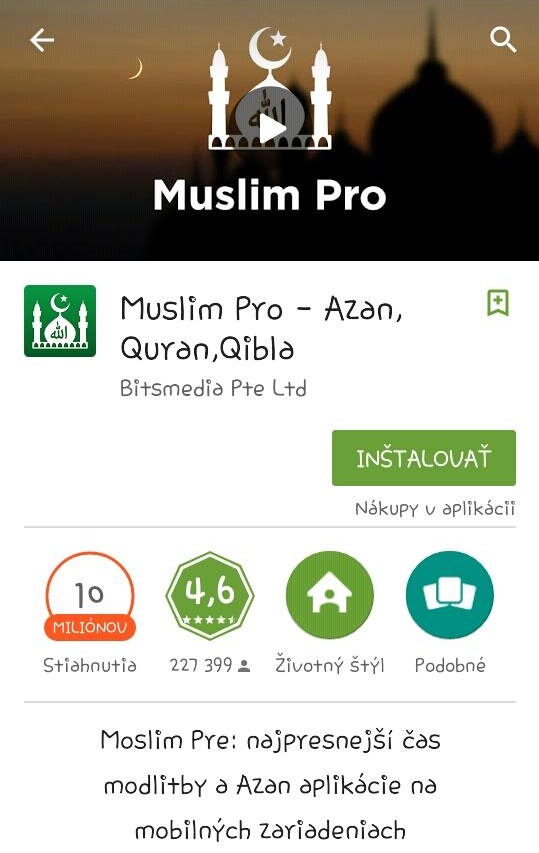 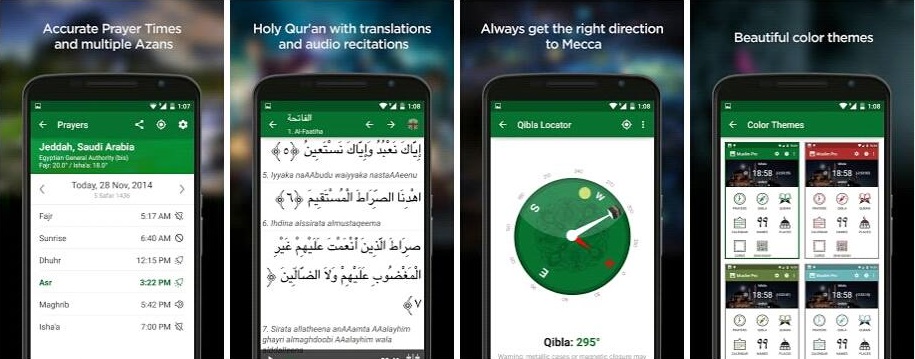 Islamský štát
Islamský štát je militantná organizácia resp. hnutie, ktoré býva označované aj ako džihádistická militantná skupina alebo teroristická skupina. 
Jej cieľom je obnova kalifátu založeného na striktnej interpretácii islamského práva šaríja. 
Organizácia patrí k sunitskému islamu.
Islamský štát
V Sýrii má organizácia približne 50 000 bojovníkov a v Iraku 100 000 pričom v oboch štátoch rýchlo naberajú na sile. 
Lídrom organizácie je od roku 2010 Abú Bakr Bagdádí.
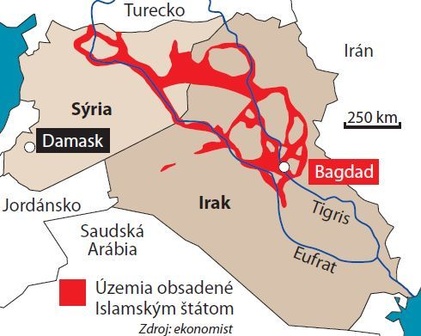 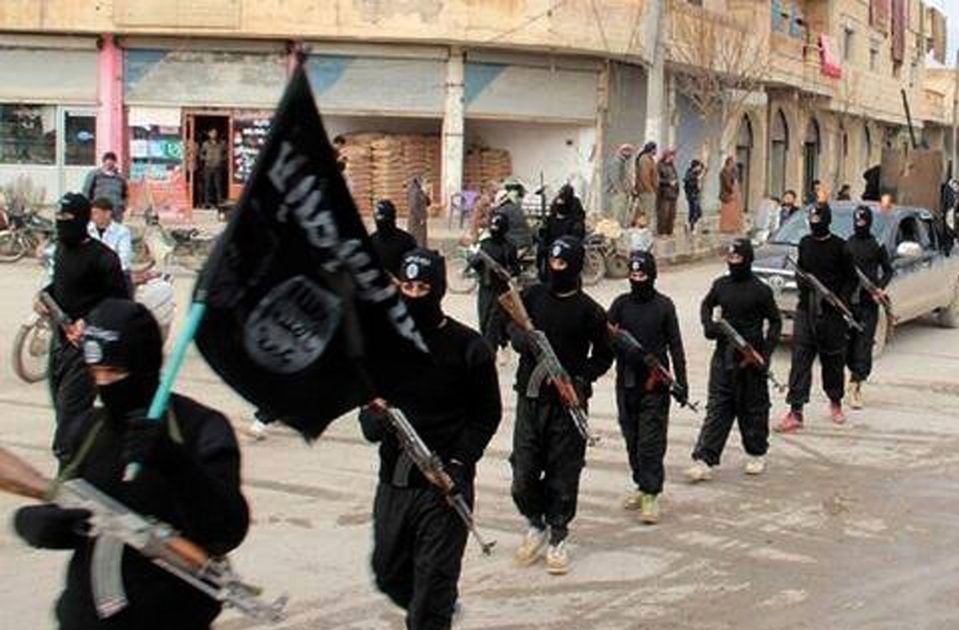 Kde sa to celé začalo
Militantní fundamentalisti predstavujú sunnitskú vetvu islamu. V roku 2011 začala v Sýrii zúriť občianska vojna medzi sunnitmi, ktorí bojovali proti šíitskym prívržencom režimu sýrskeho prezidenta Bášara al-Asada, počas ktorej sa hnutiu na oslabenom území podarilo posilniť svoju moc.
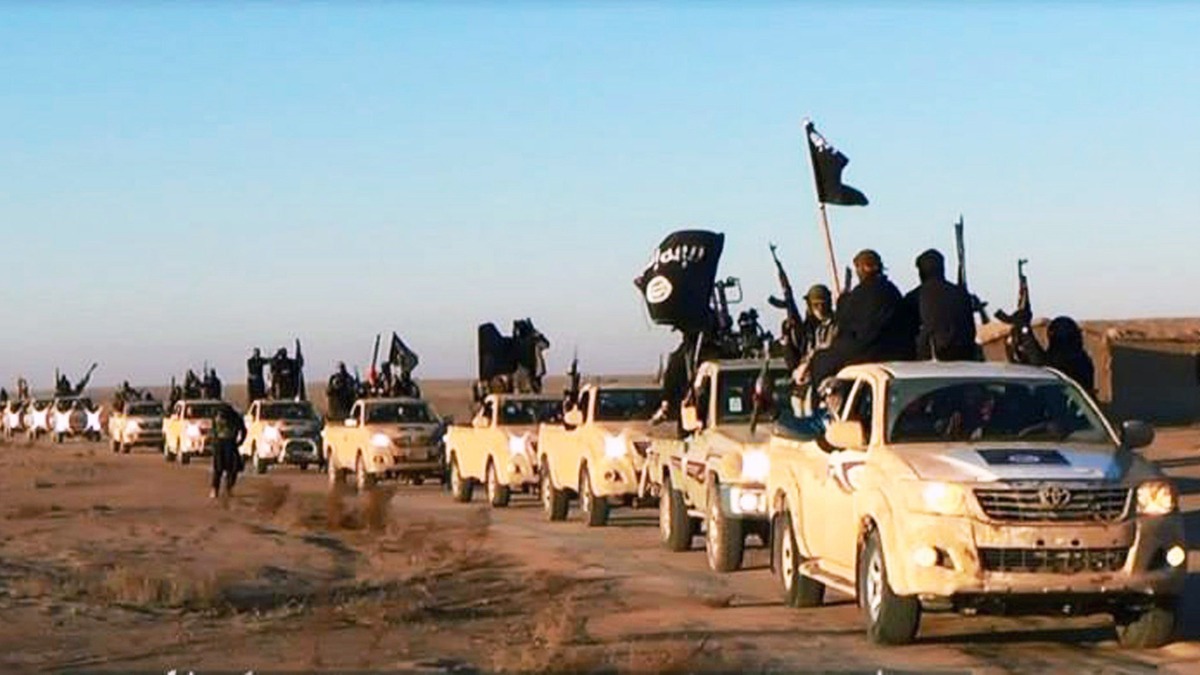 Zdroje
www.google.sk
www.islam-sk.sk
www.zaujimavostizosveta.eu
www.etrend.sk
www.wikipedia.org
http://www.fanar.gov.qa/Understand/czech/islamicart.html
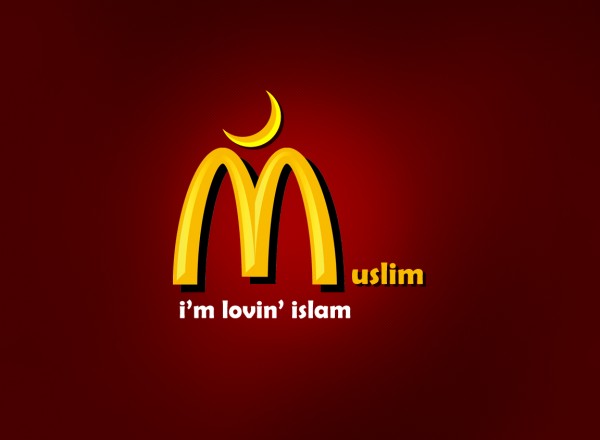